Jak pomagać talentom ?
Mirosława Żuber
I Liceum Ogólnokształcące
im. Adama Mickiewicza
w Białymstoku
Definicja ucznia utalentowanego
łatwość rozumienia złożonych i trudnych treści
logiczne myślenie 
trafność formułowanych uwag, ocen, sądów
duży zakres uwagi, wnikliwa obserwacja
dobra pamięć, szybkie tempo pracy
Definicja ucznia utalentowanego
inicjatywa, samodzielność i skuteczność uczenia się
ponadprzeciętna zdolność w dostrzeganiu, formułowaniu  i rozwiązywaniu problemów
łatwość skupiania się przez długi czas nad danym problemem
osiąganie rozwiązań jasnych, prostych i ekonomicznych
inicjatywa i umiejętność w organizowaniu koleżeńskich zespołów samokształceniowych
umiejętności dydaktyczne
selektywność i trafność w doborze książek, czasopism itp.
Definicja ucznia utalentowanego
Charakteryzuje się:
poczuciem obowiązku i pracowitością, zapałem do nauki, wewnętrznym zdyscyplinowaniem, silną motywacją
rezygnacją z przyjemności na rzecz obowiązku, silnym dążeniem do osiągnięcia postanowionego celu
samoakceptacją i poczuciem własnej wartości, odpowiedzialną postawą za kierowanie własnym rozwojem
silną wrażliwością emocjonalną, małą skłonnością do chwalenia się i przeceniania swojej wiedzy i umiejętności
dużymi zdolnościami organizacyjnymi i przywódczymi
Jak pomagać talentom?
Trzeba ich zauważyć
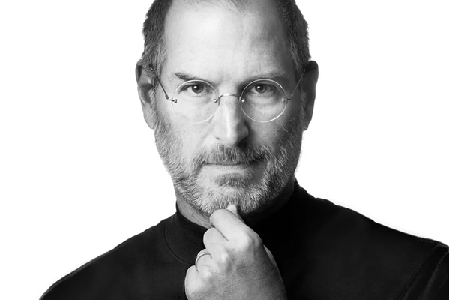 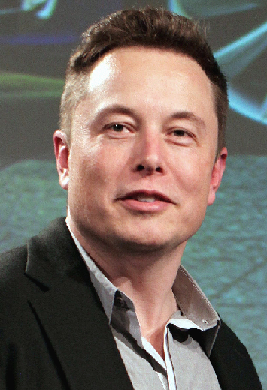 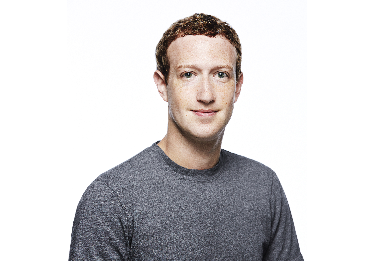 Nie zgub talentu
Przede wszystkim zabezpiecz im rozwój


 Nie licz się z czasem
Jak pracuję z uczniem utalentowanym?
Indywidualizacja zajęć
Organizacja zajęć samokształceniowych
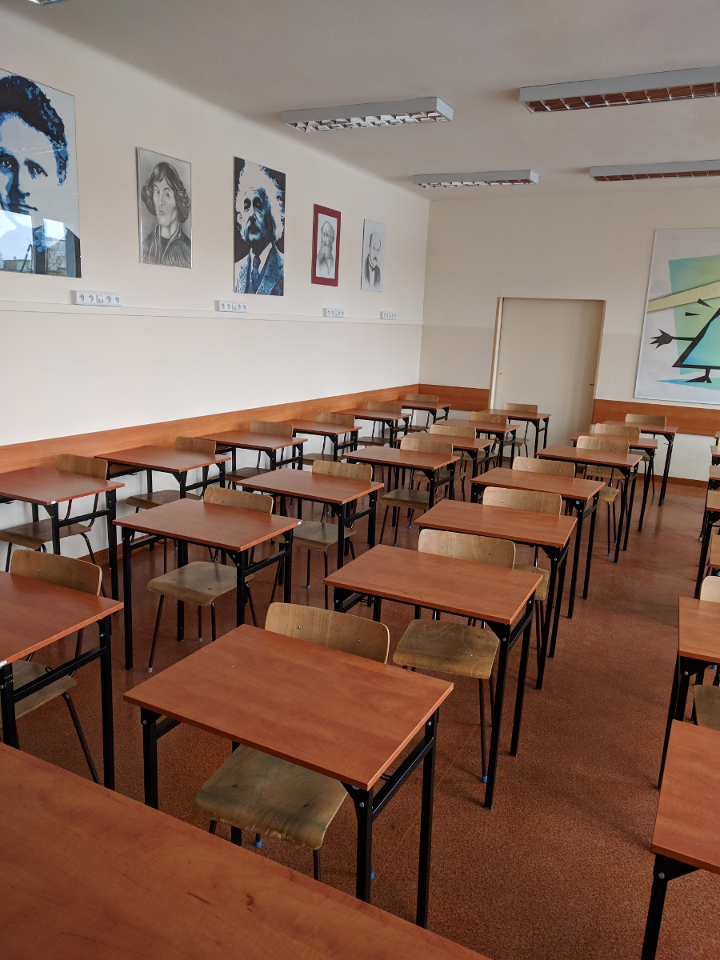 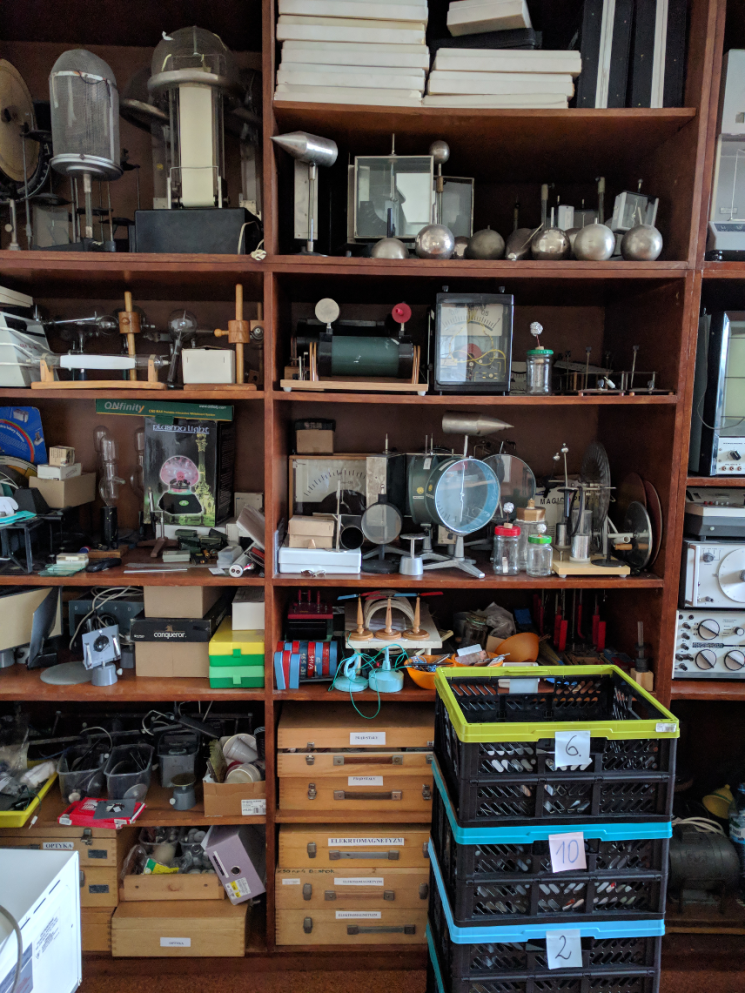 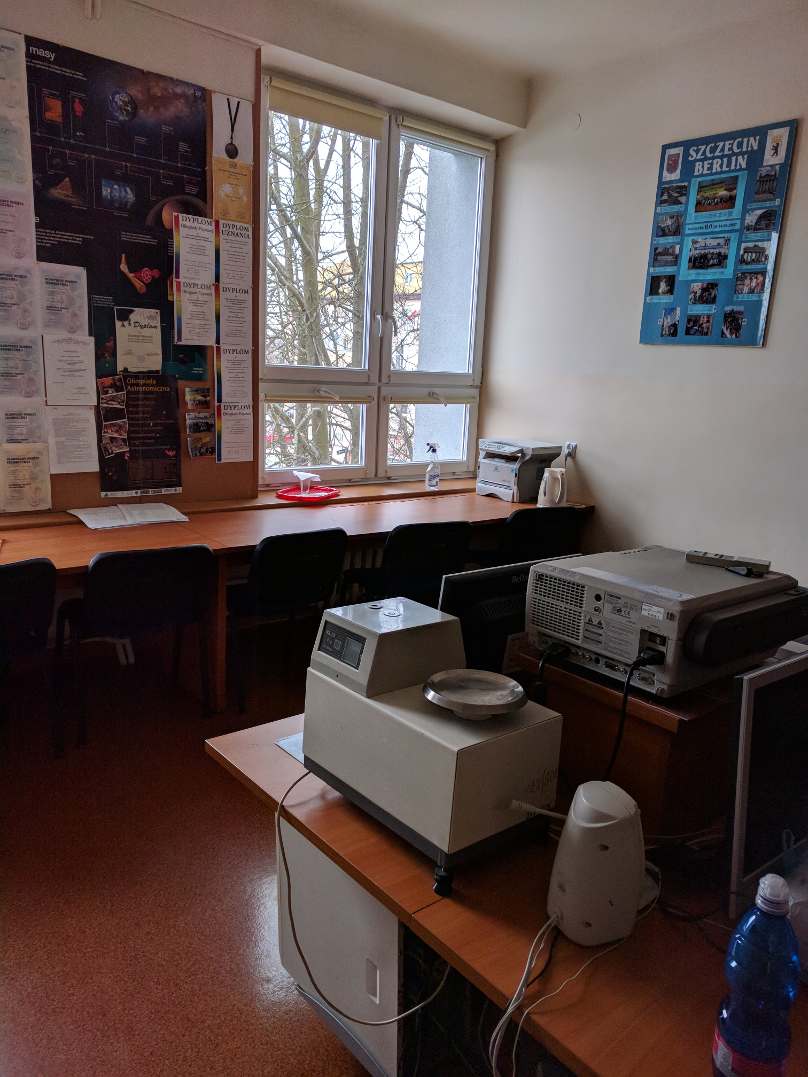 Jak pracuję z uczniem utalentowanym?
Informowanie o konkursach i olimpiadach przedmiotowych i pomoc w przygotowaniu do nich
Zgłaszanie uczniów do projektów organizowanych na szczeblu lokalnym, ogólnopolskim np. Talenty XXI wieku, Fizyczne ścieżki
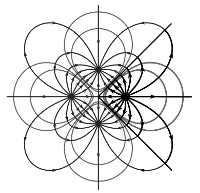 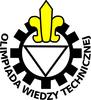 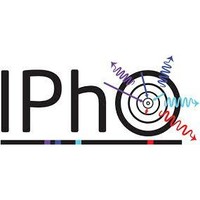 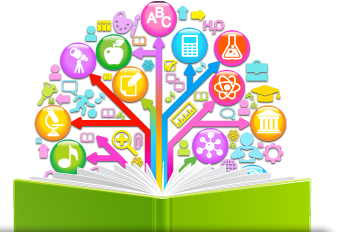 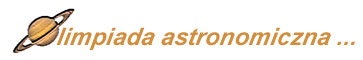 Jak pracuję z uczniem utalentowanym?
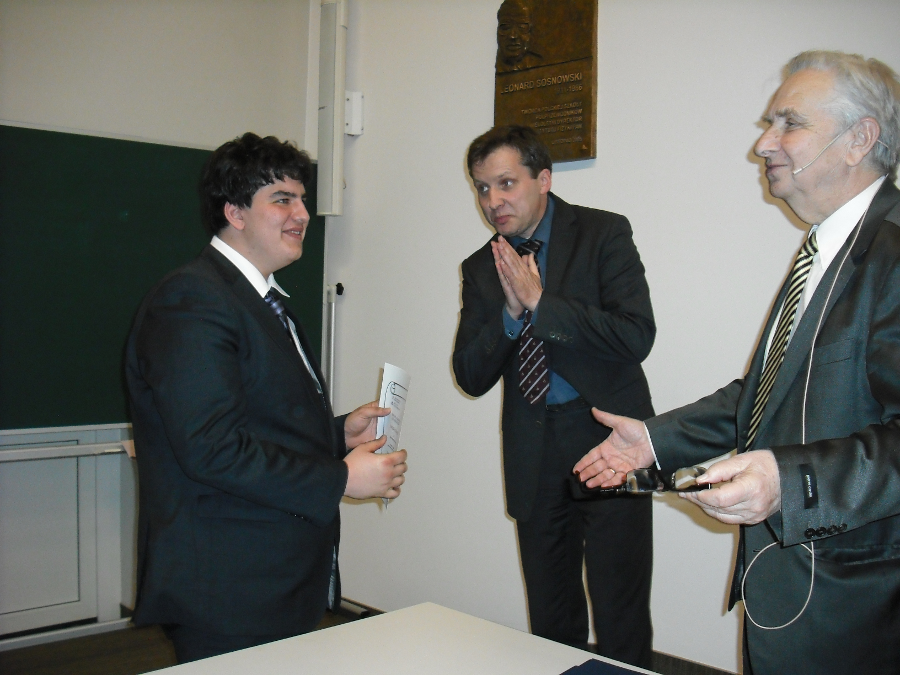 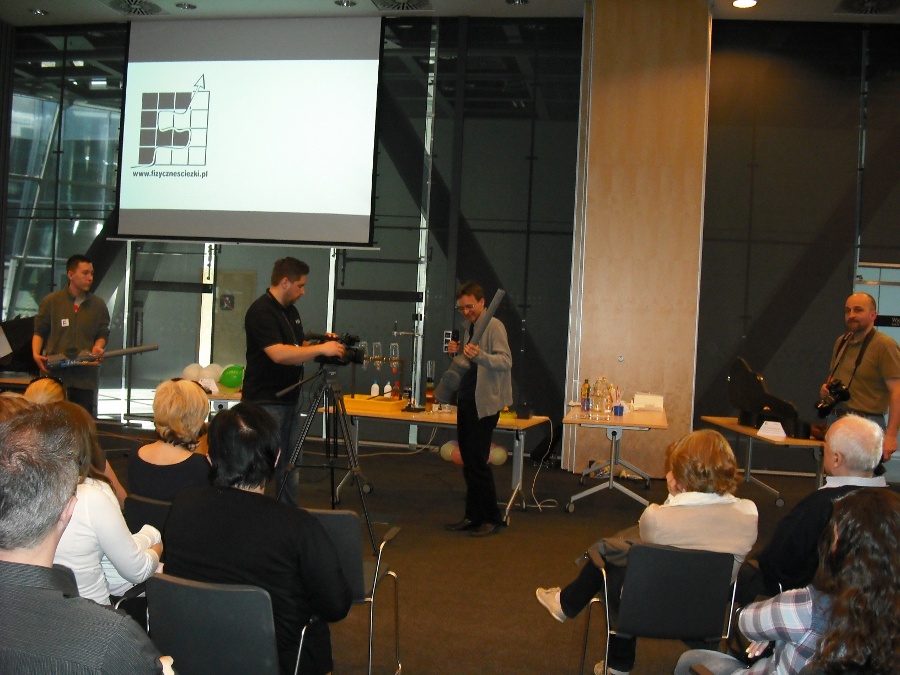 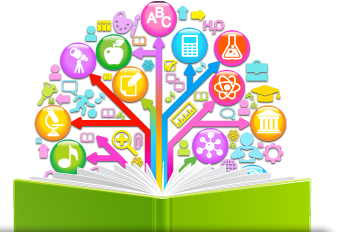 Jak pracuję z uczniem utalentowanym?
Popularyzacja fizyki poprzez organizowanie Dnia fizyki i Dnia astronomii
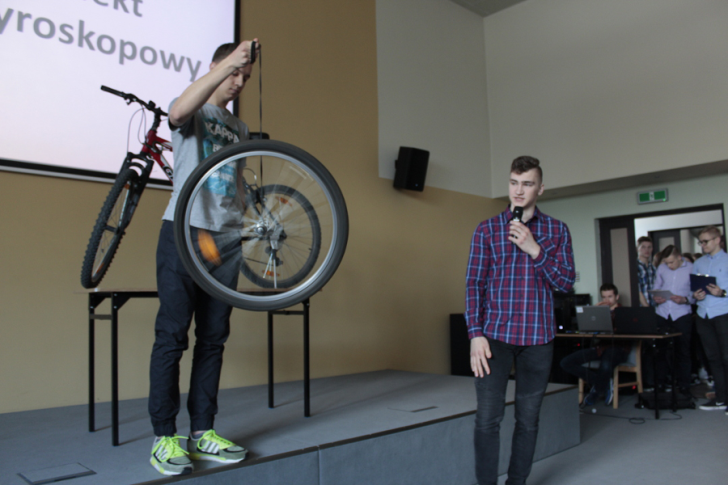 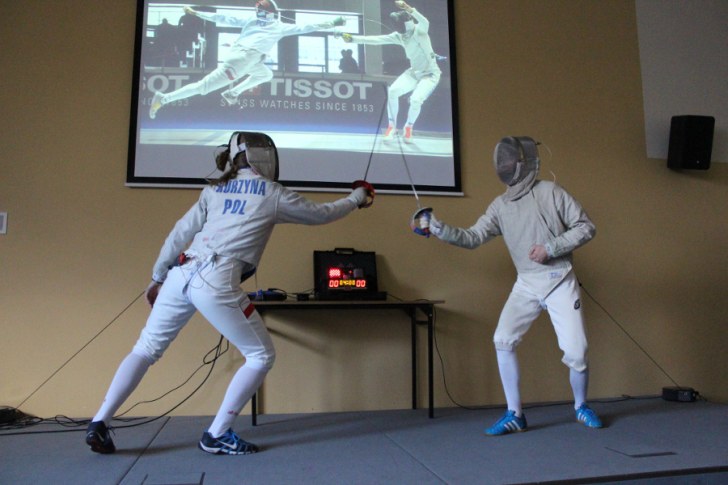 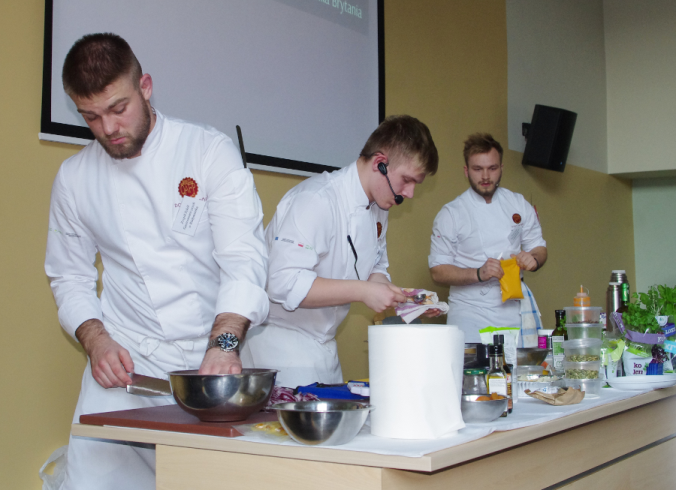 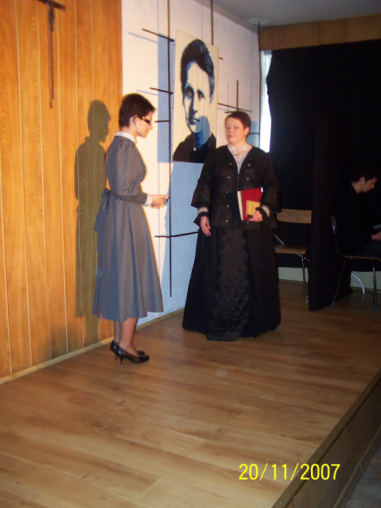 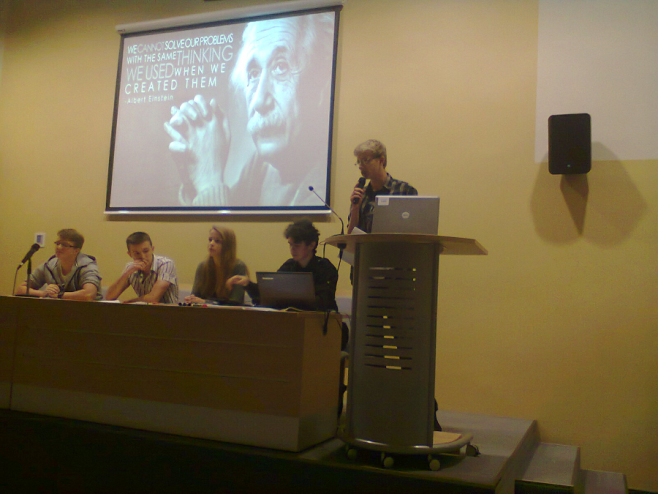 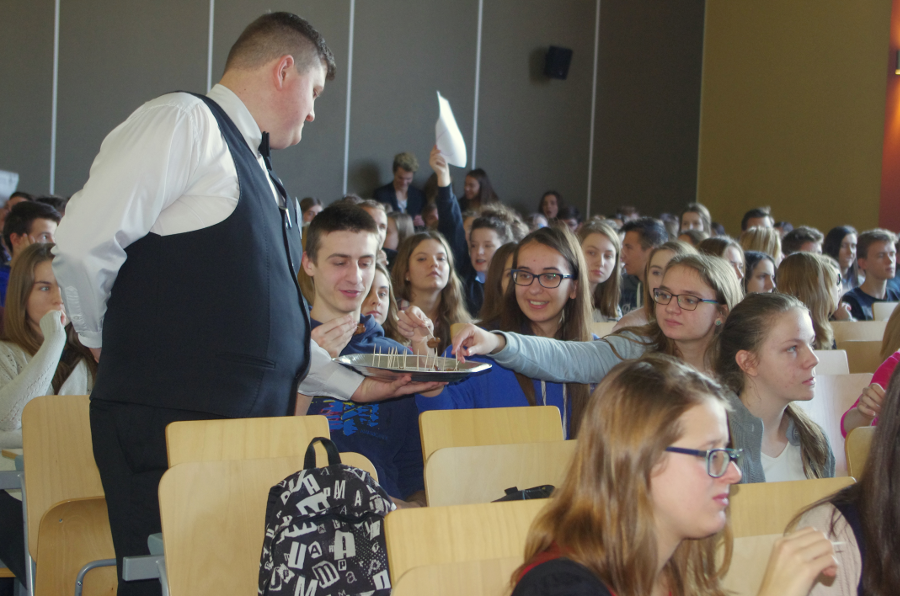 Jak pracuję z uczniem utalentowanym?
Uczestnictwo w  wykładach i zajęciach organizowanych przez PTF
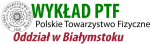 http://physics.uwb.edu.pl/wf/?page_id=789
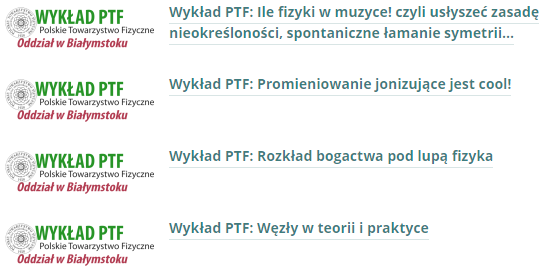 Jak pracuję z uczniem utalentowanym?
Organizacja obozu naukowego z fizyki w ramach obozu informatyczno - matematycznego w Serwach
Nocne obserwacje astronomiczne
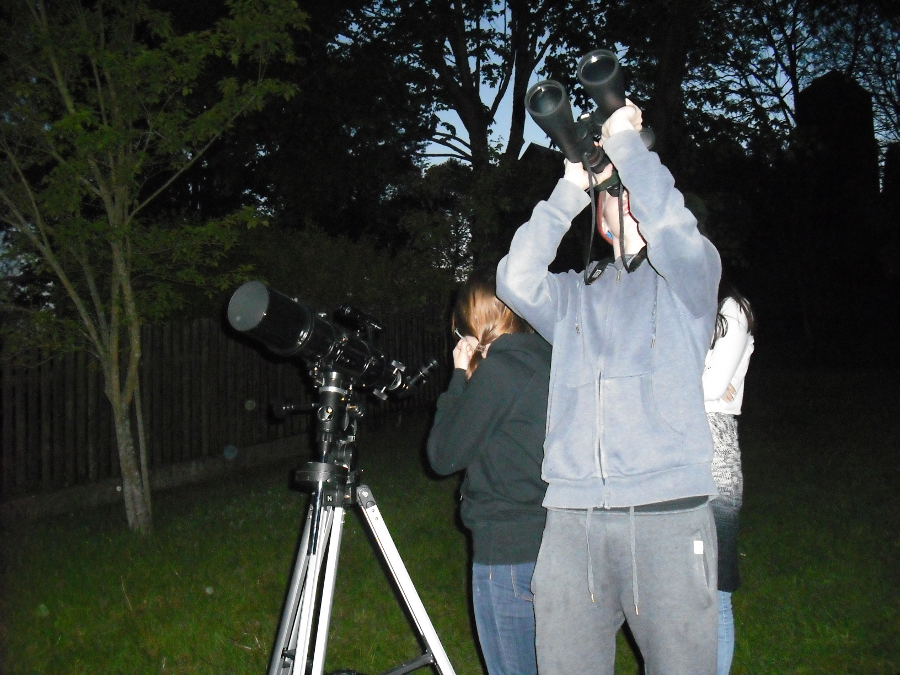 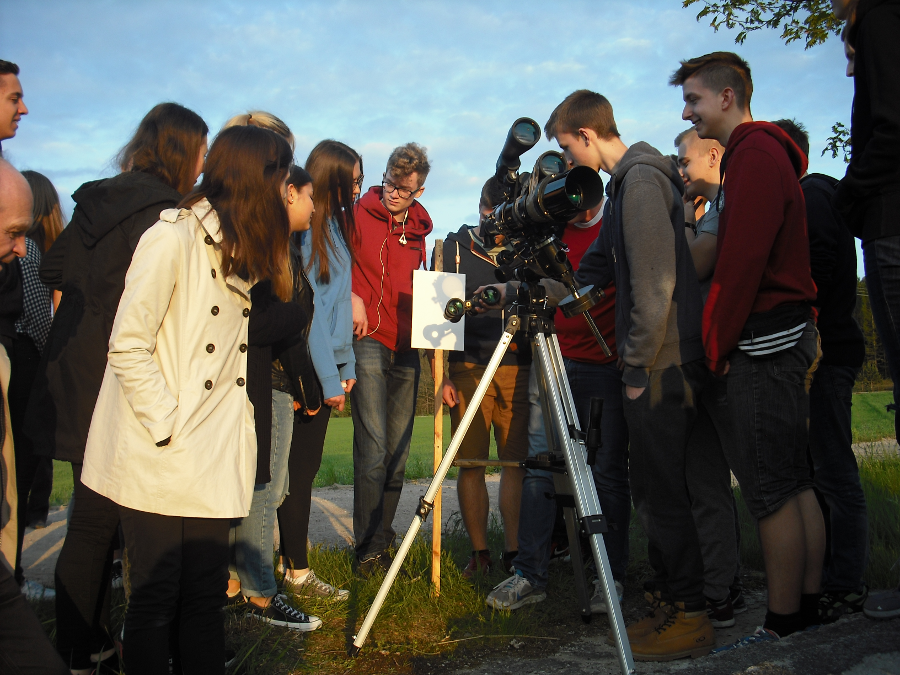 Wyniki
Satysfakcja i duma

Olimpijczycy
Dalsze losy talentów
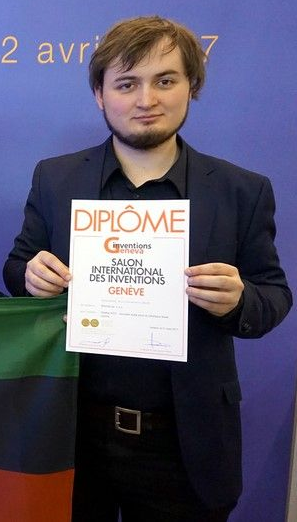 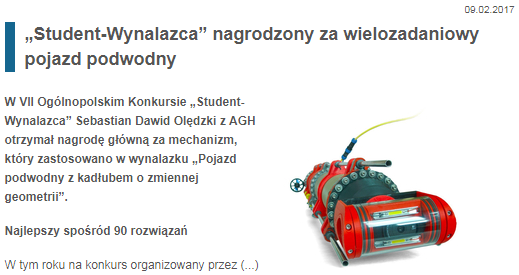 Dalsze losy talentów
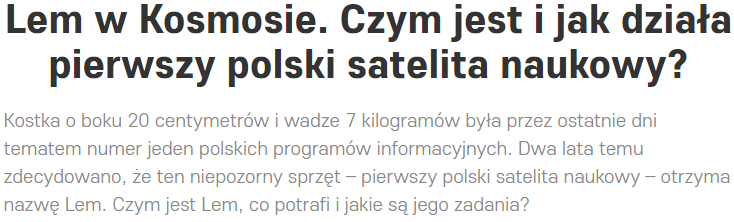 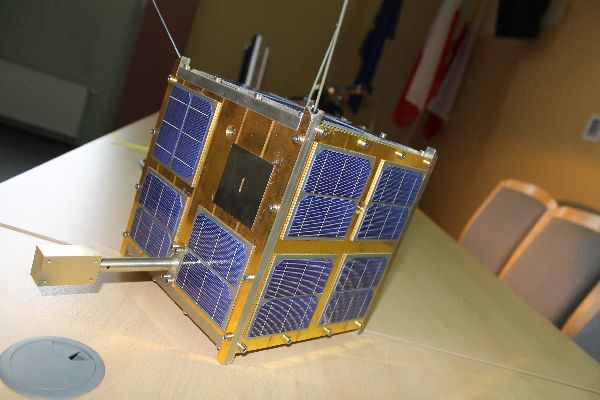 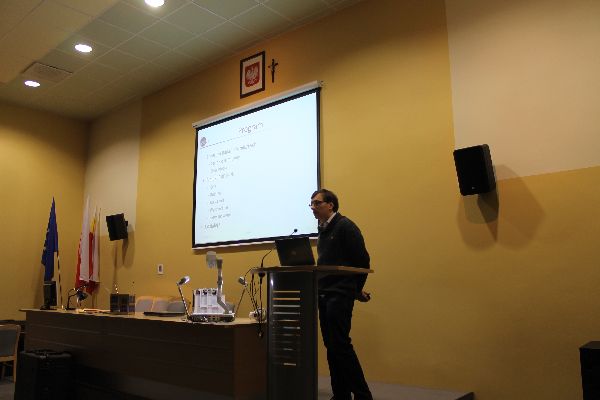 Klub szkolny – kuźnia artystów
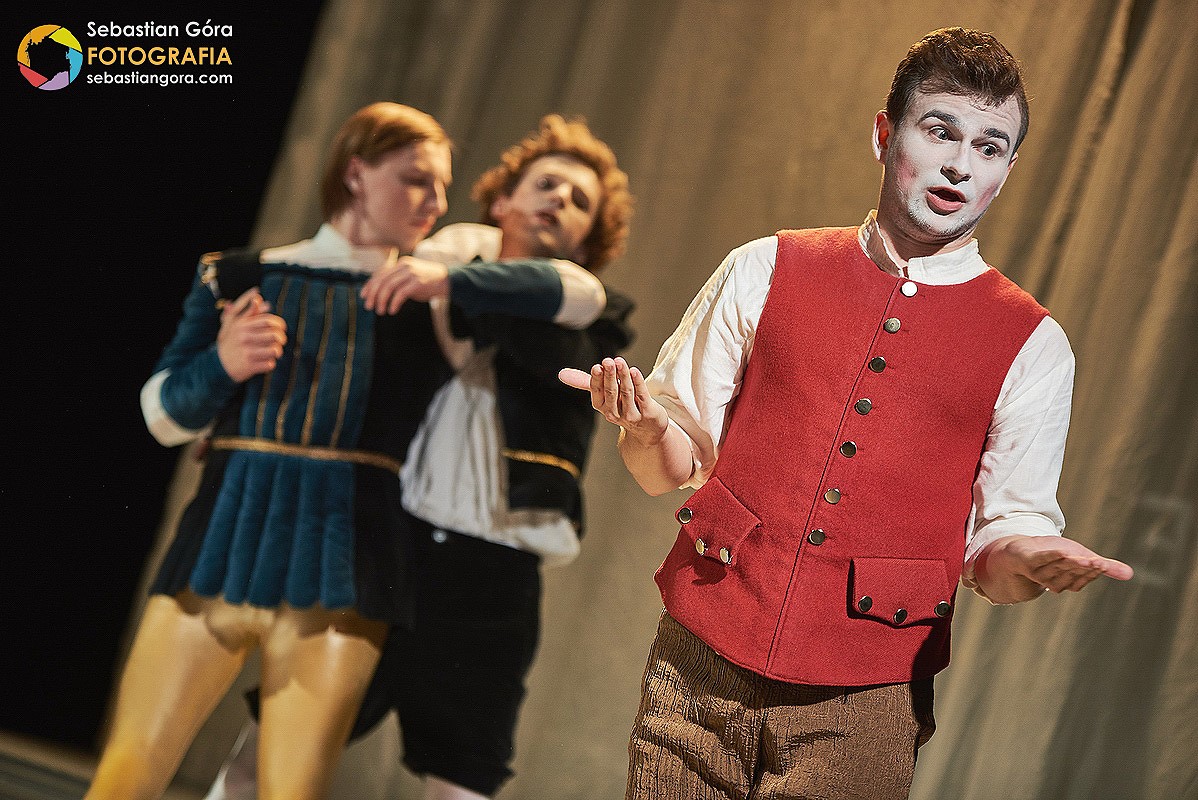 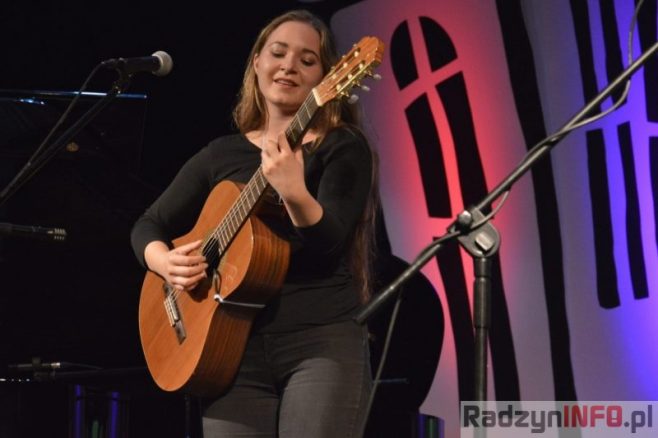 Talenty informatyczne
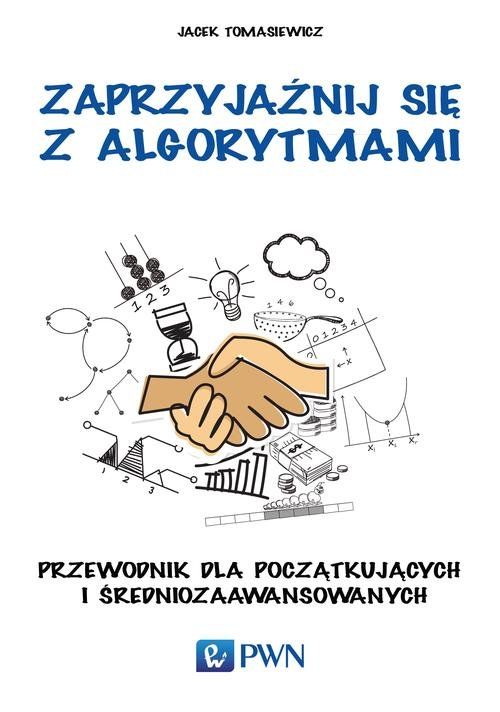 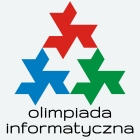 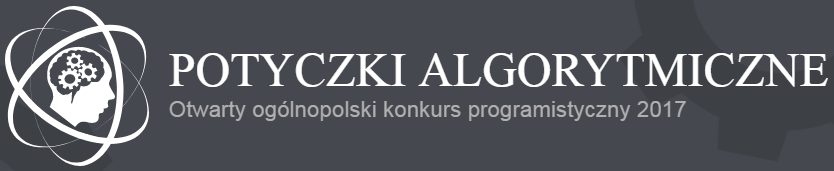 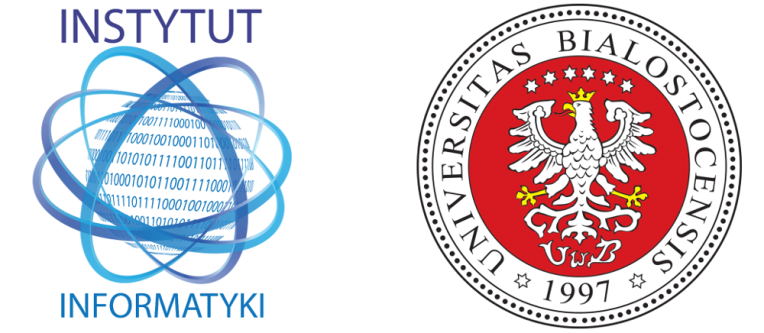 Podsumowanie
Poznaj swoich uczniów

Zachęcaj uczniów, przejawiających zainteresowanie
    i pasje poznawcze, do udziału w kołach zainteresowań

Indywidualizuj zajęcia edukacyjne

Zachęcaj uczniów do samokształcenia

Wspieraj uczniów na każdym etapie procesu nauczania

Bądź „mistrzem”
Jak pomagać talentom?
Nawet najlepszy sokół nic nie złowi,          jeśli mu nie pozwolisz wzlecieć
					przysłowie japońskie
Dziękuję za uwagę
Mirosława Żuber
I Liceum Ogólnokształcące
im. Adama Mickiewicza
w Białymstoku